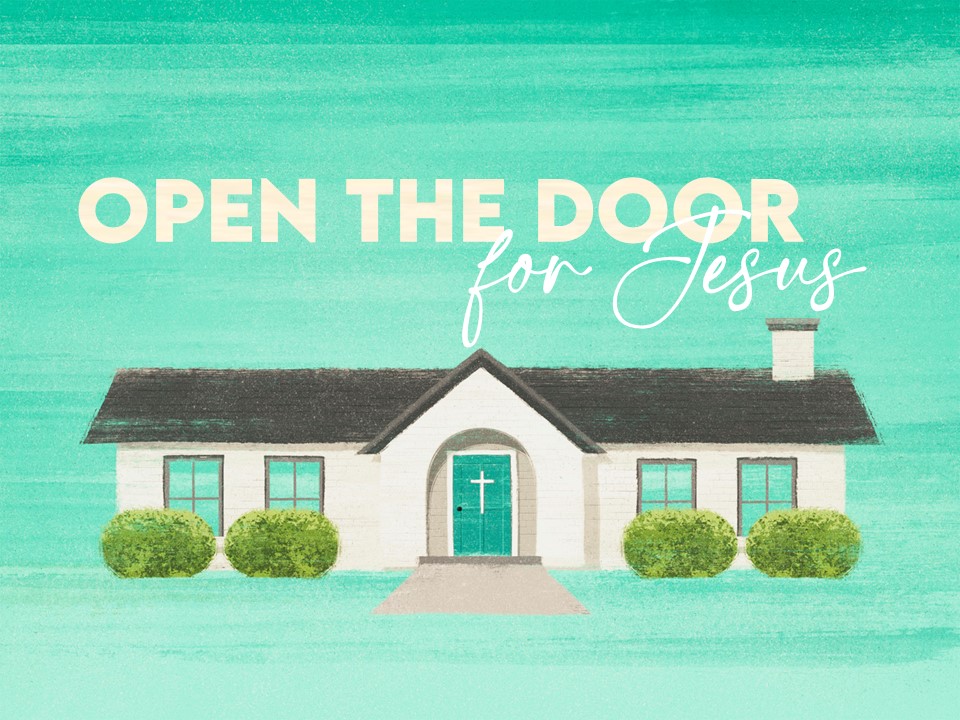 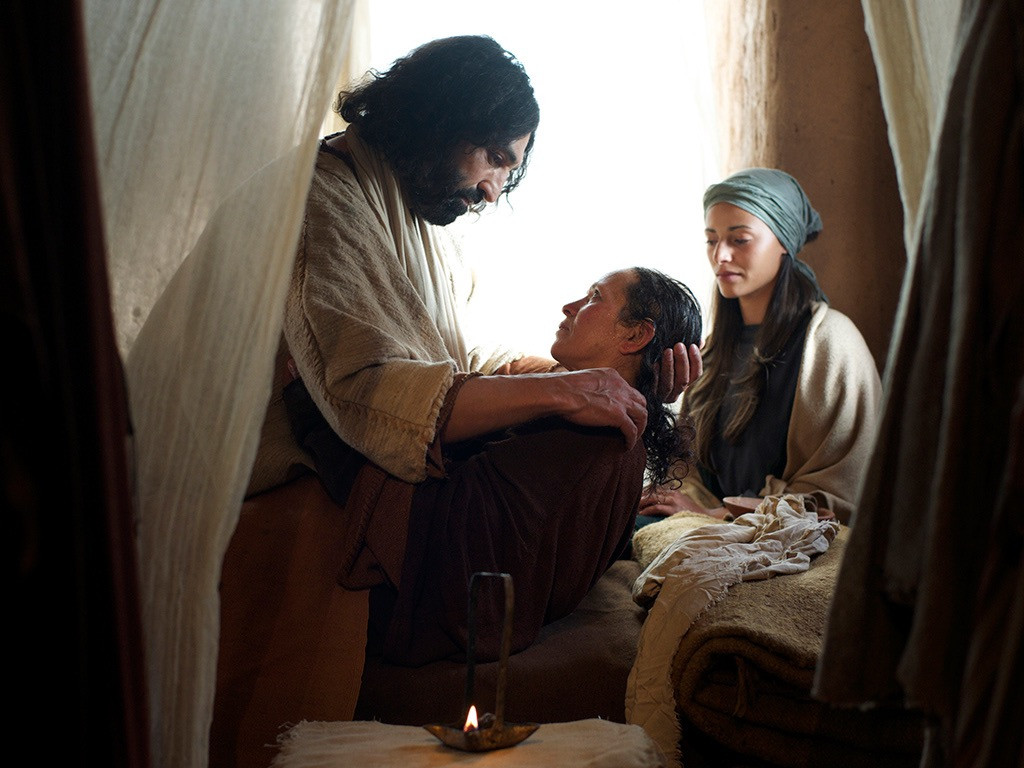 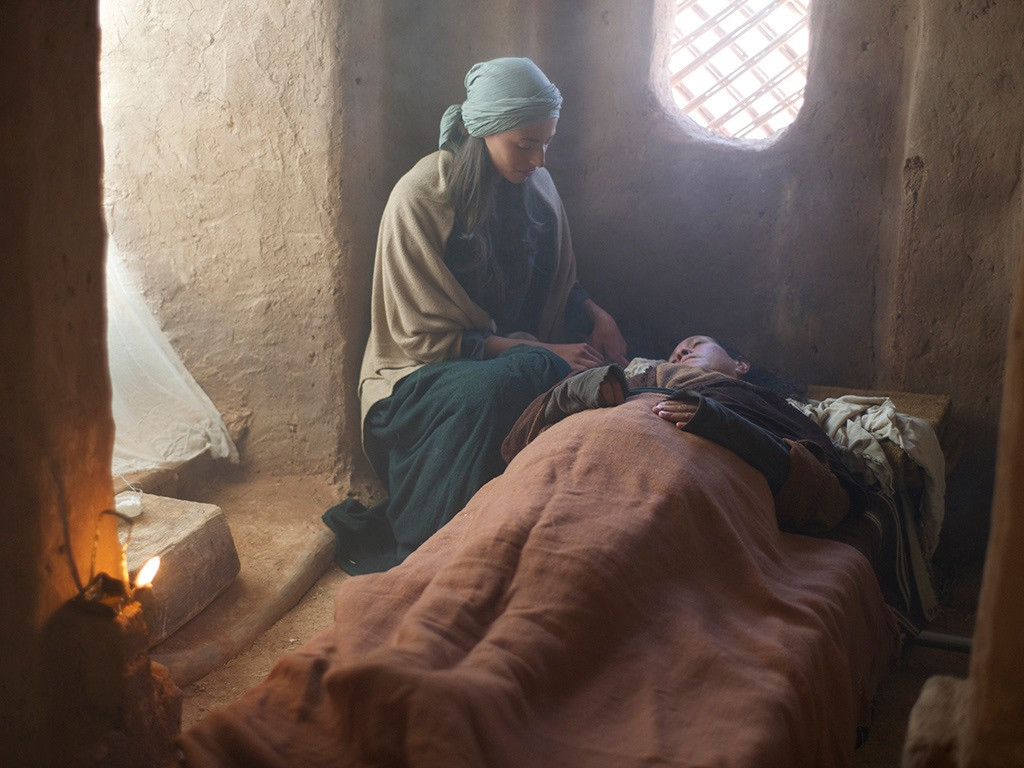 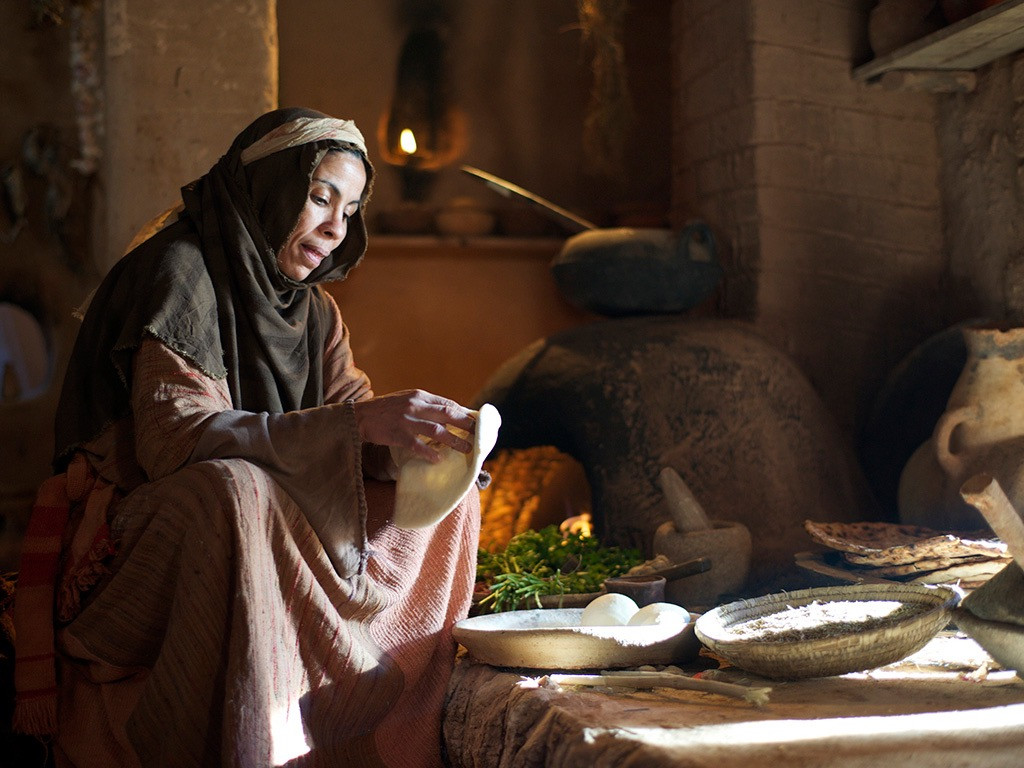 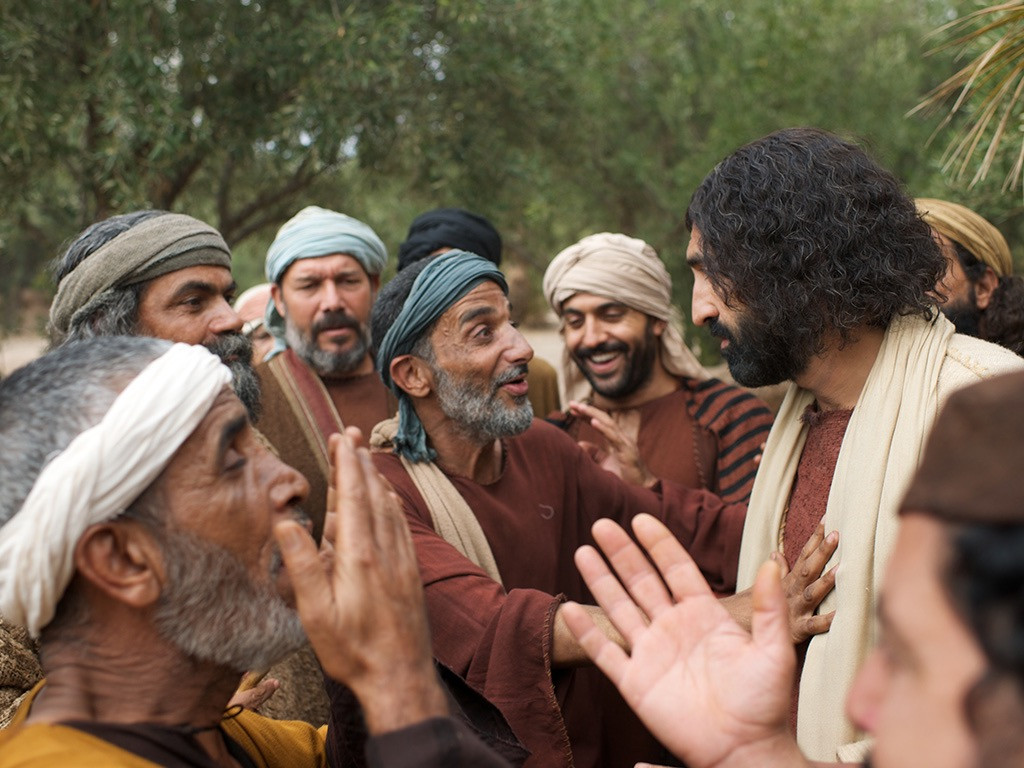 LUMO Project
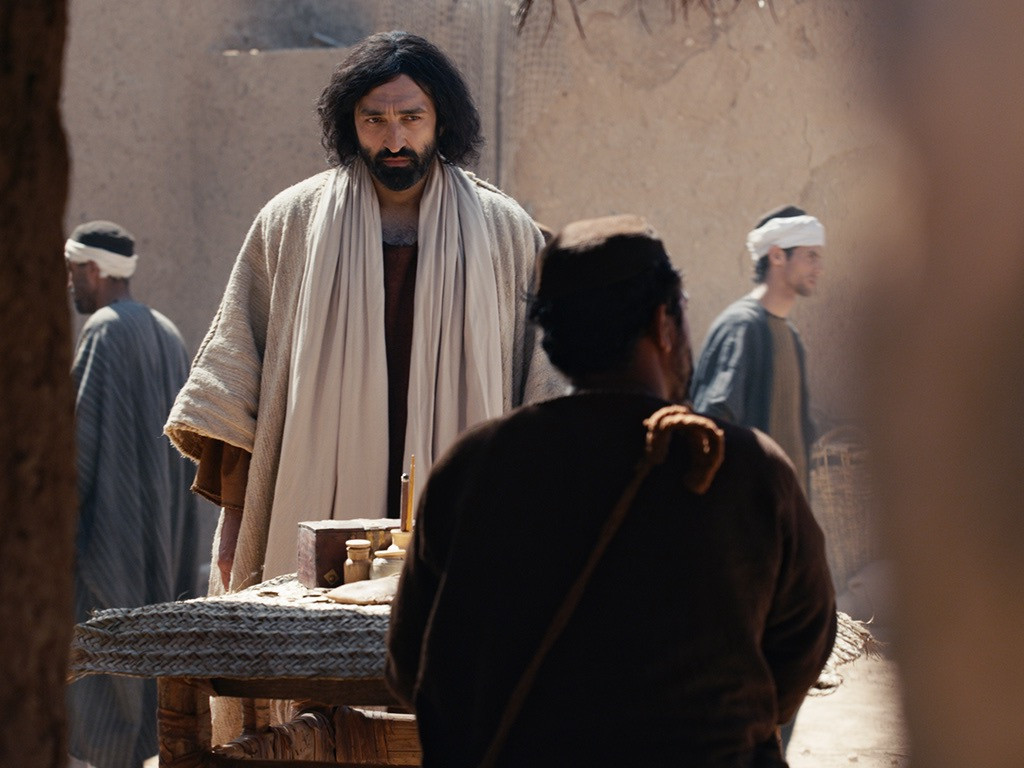 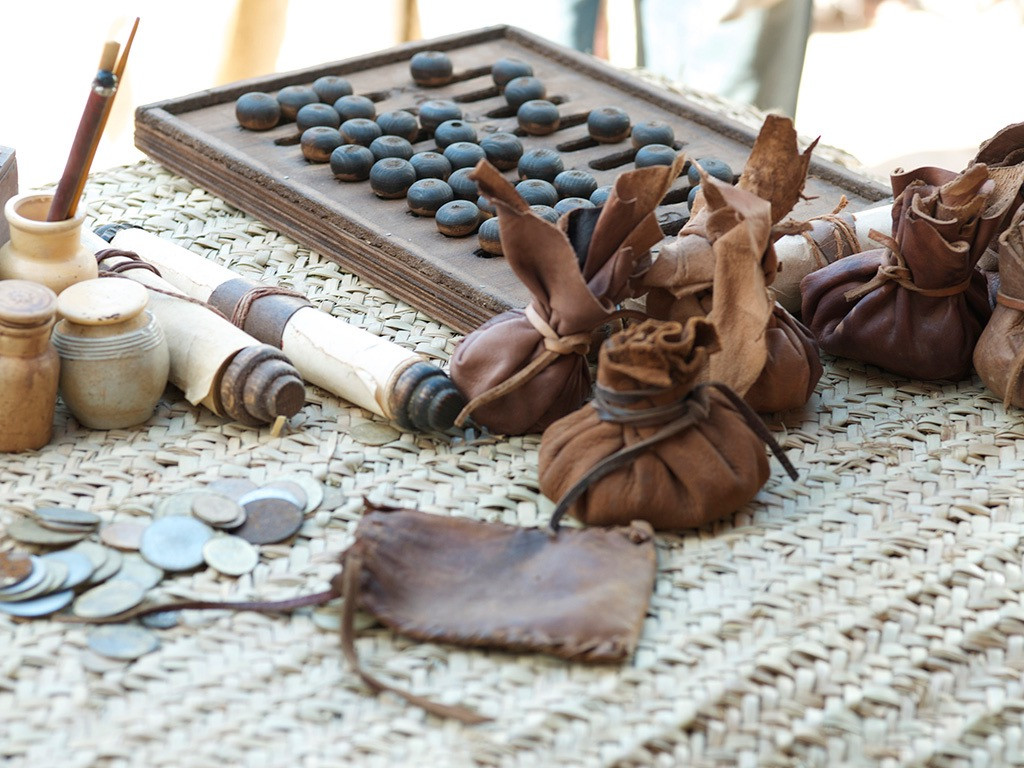 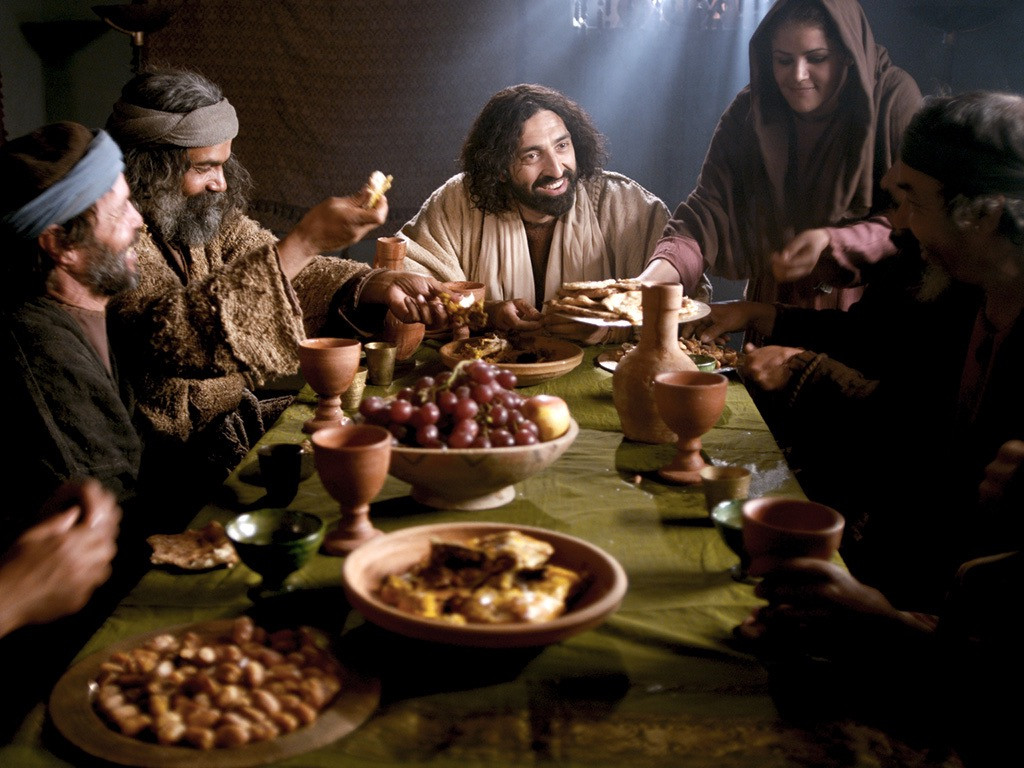 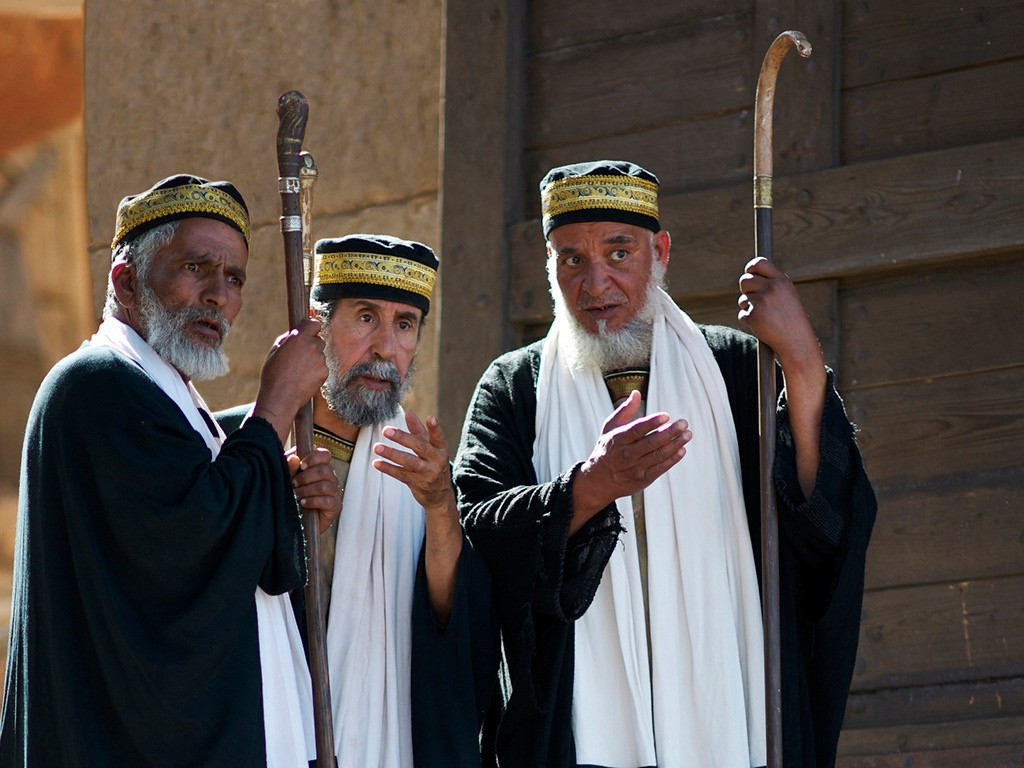 LUMO Project
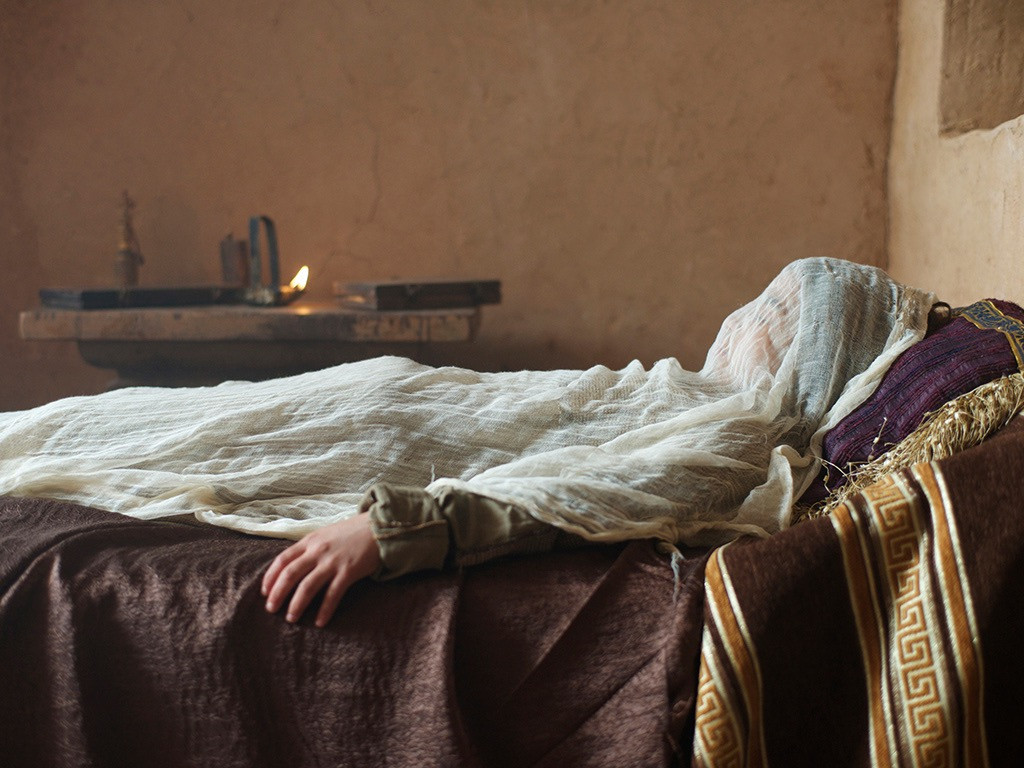 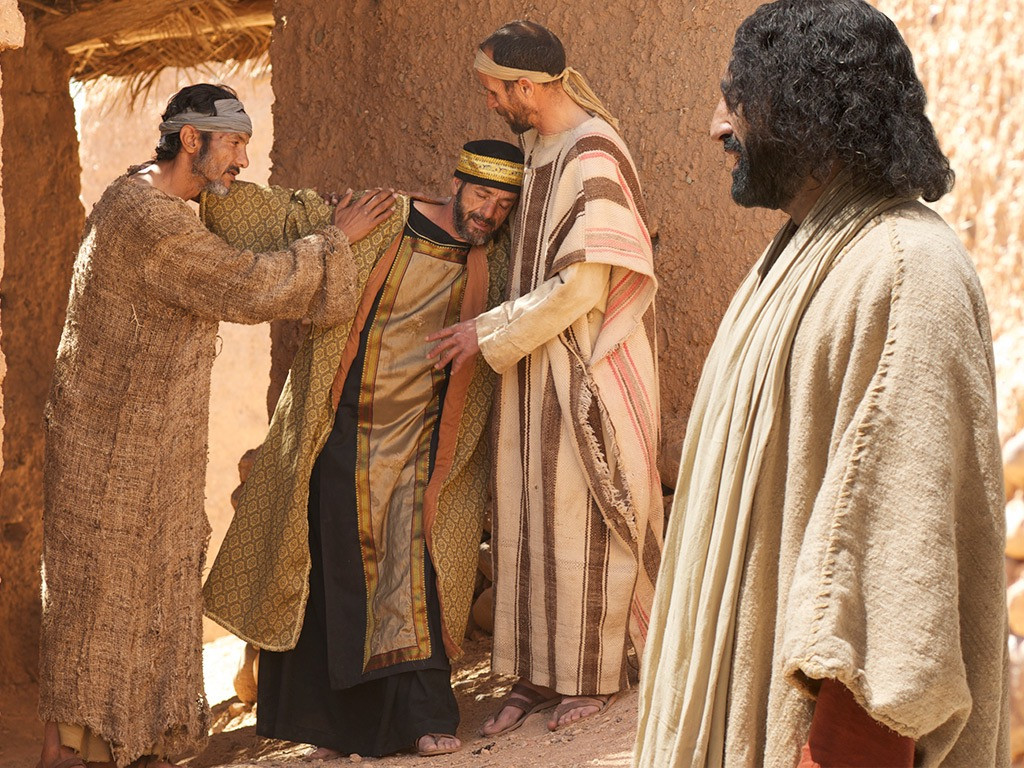 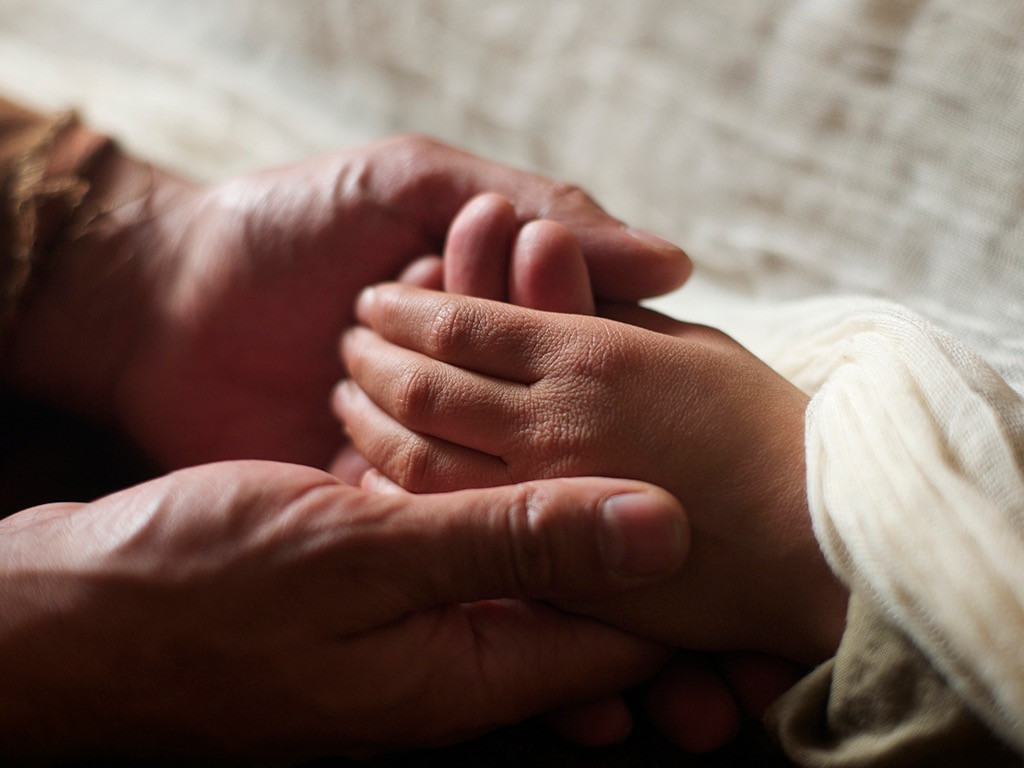 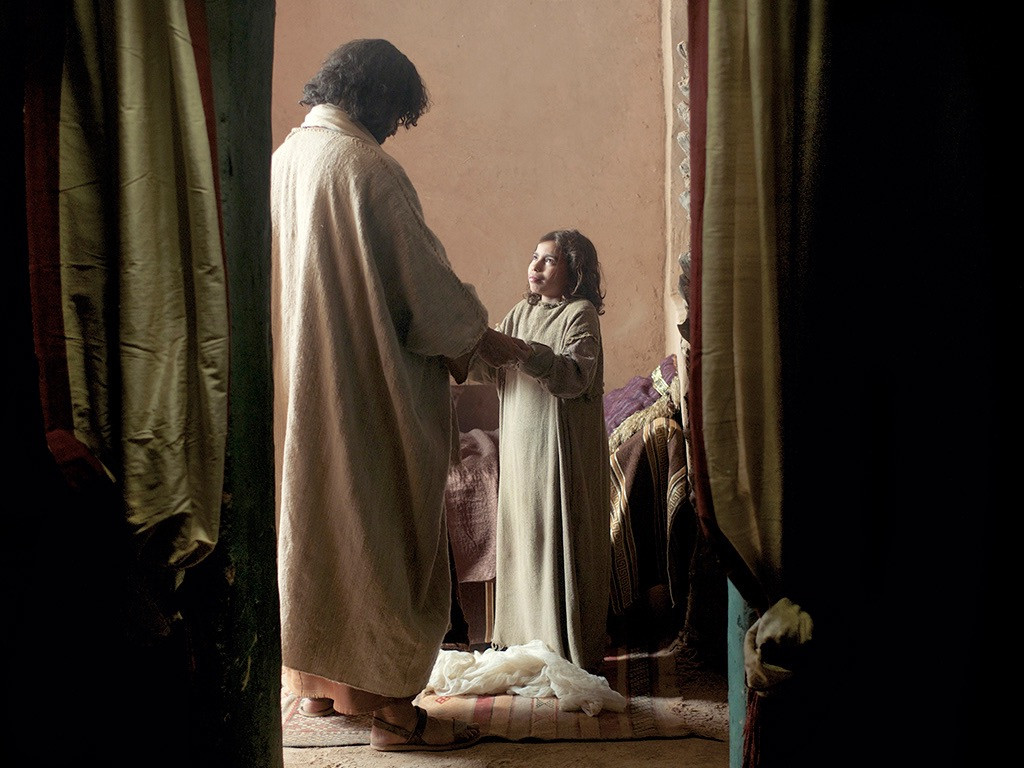 LUMO Project
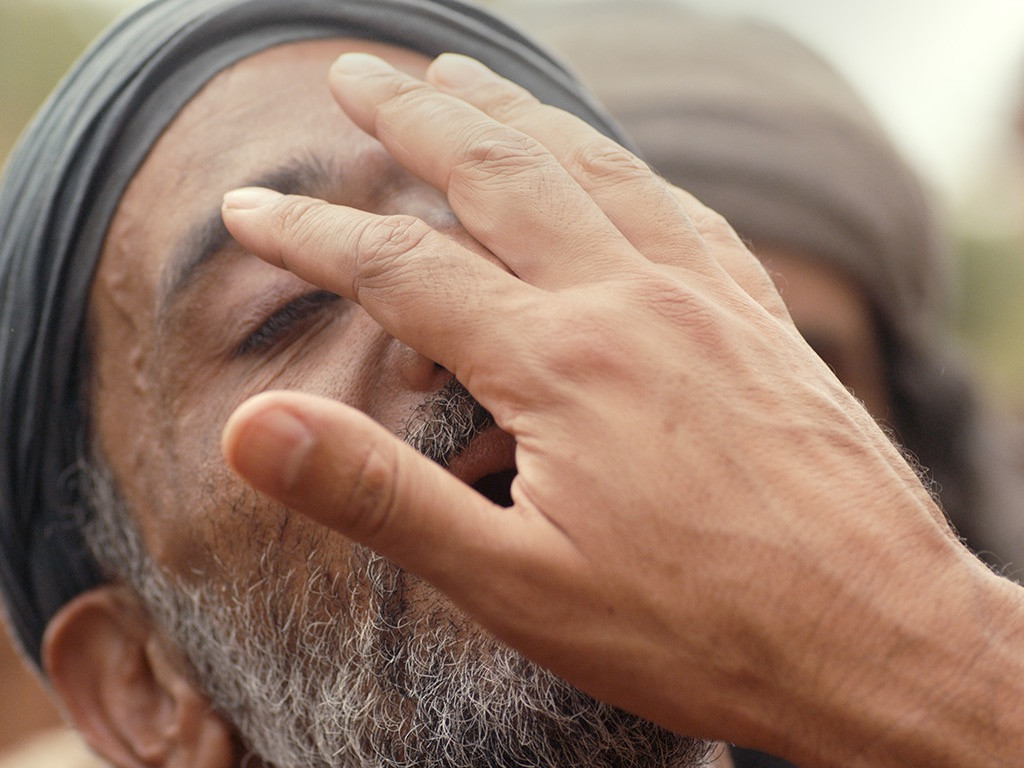 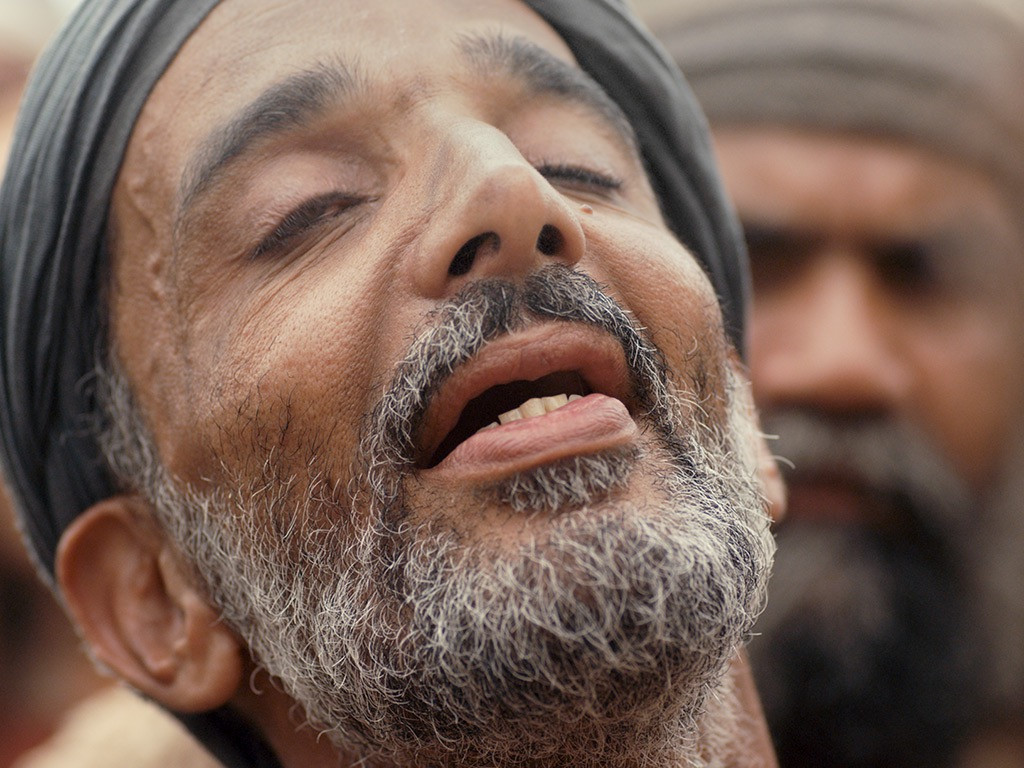 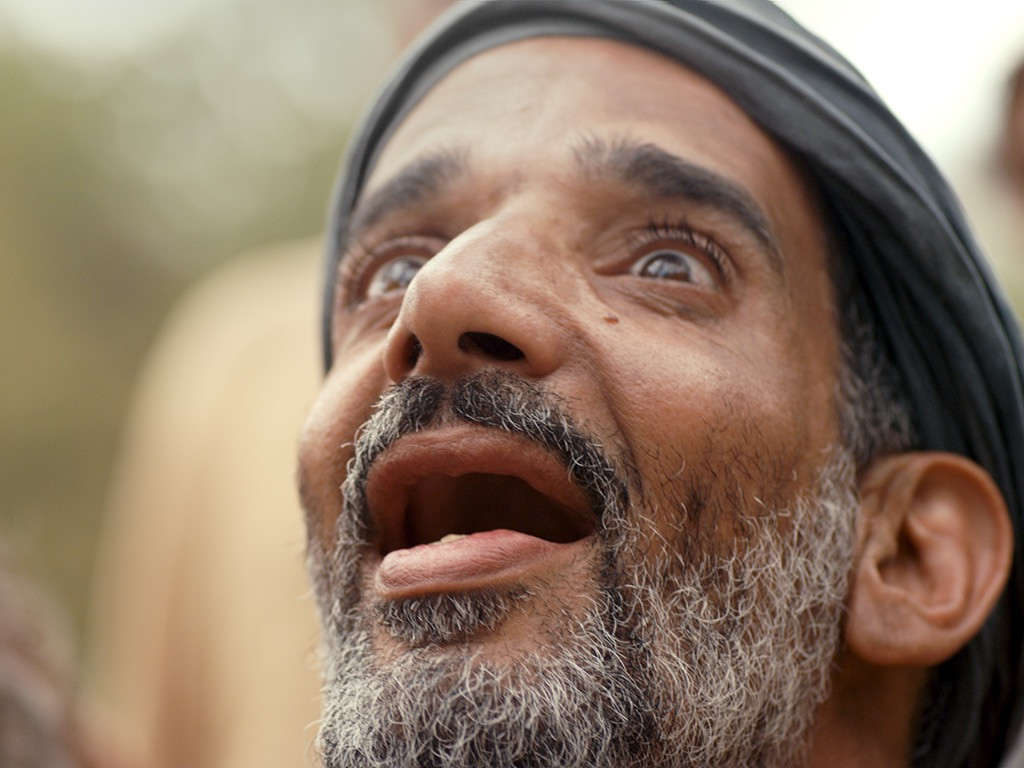 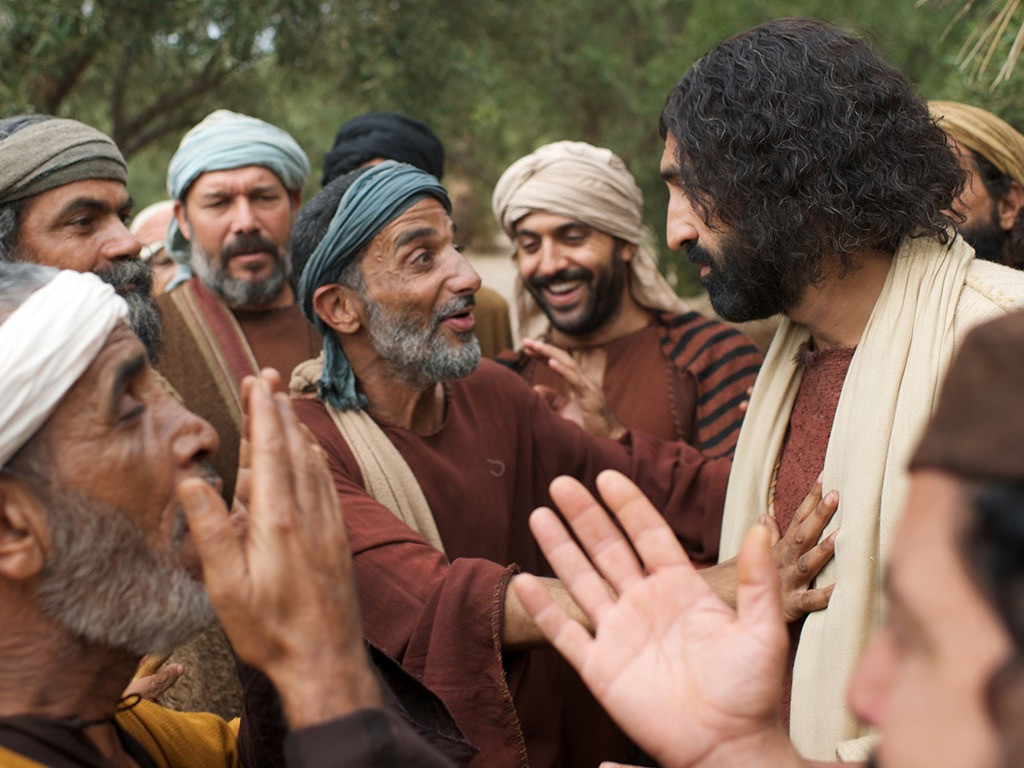 LUMO Project
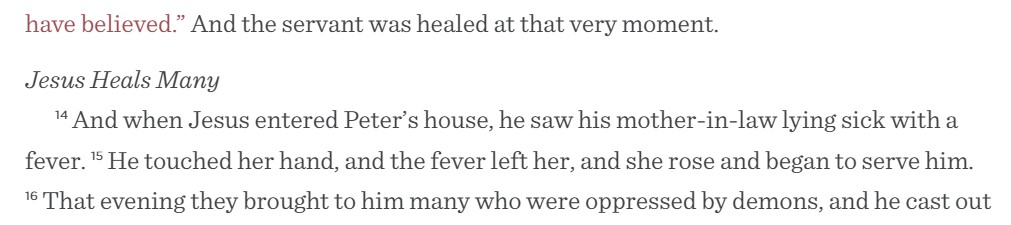 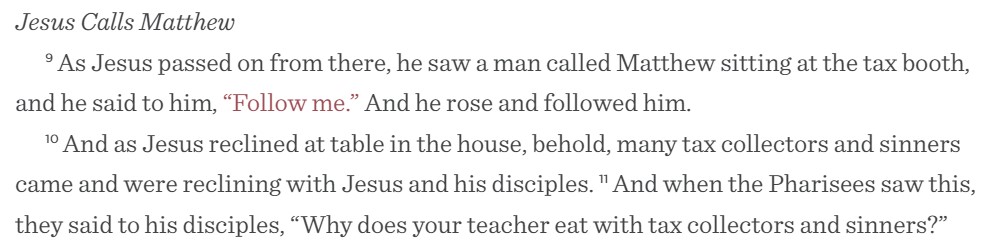 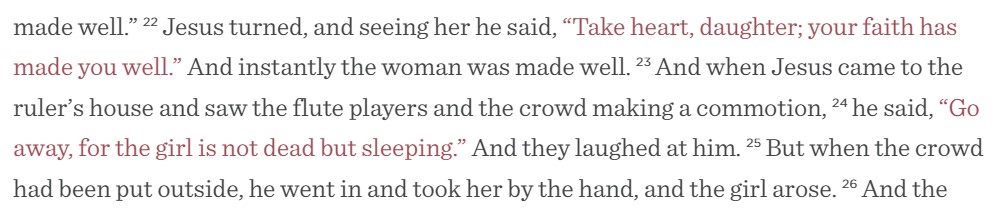 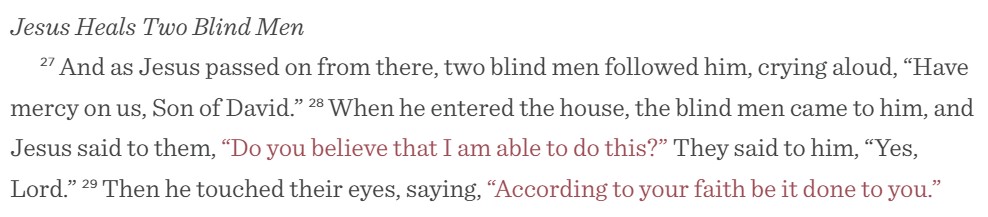 ESV.org
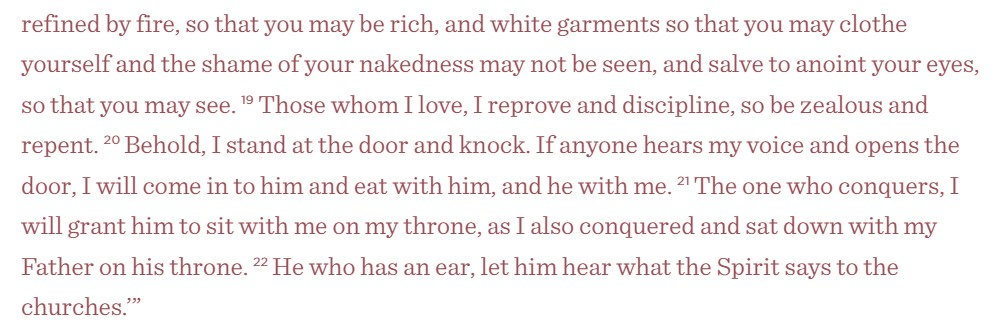 ESV.org